Охотники за здоровьем
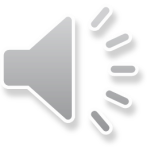 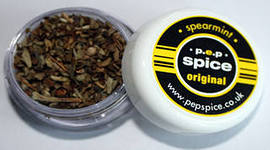 Данная курительная смесь – это самый опасный наркотик из наиболее вредных для организма веществ.
Спайс (от англ. «spice» – специя, пряность)
Несмотря на то, что в интернет-магазинах «спайсы» представляют как легальный и безопасный наркотик, на самом деле, они в 5-10 раз сильнее по своему воздействию на организм, чем марихуана. К тому же, они намного токсичней, ведь это 100%-я химия.
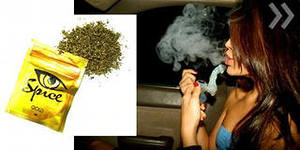 Чаще всего «спайсами» увлекаются подростки 14-17 лет, но попадаются среди зависимых и молодые люди 23-24 лет.
Смесь реализуется в виде высушенных и измельченных частей растений, порошков
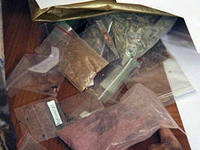 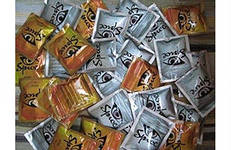 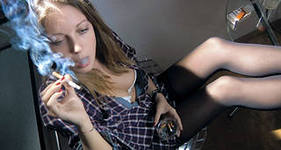 ПОСЛЕДСТВИЯ употребления ПАВ
При тяжелых интоксикациях наступает потеря сознания, угнетение дыхания, проявляющееся посинением лица, кистей рук. Возможна обильная повторная рвота и судороги как при эпилепсии. На этой стадии возможен смертельный исход от внезапной остановки сердца или попадания рвотных масс в легкие.
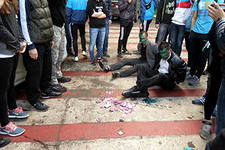 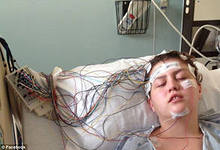 Наркоманы не ощущают боли , у них отключается чувство самосохранения. Нередки случаи, когда человек, употребив ПАВ впадает в состояние неконтролируемого панического страха, и в попытке избавиться от него, совершает непреднамеренный суицид.
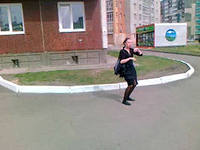 После окончания действия спайса человек впадает в подавленное, депрессивное состояние, становится  раздражительным. Редко, когда он что-либо помнит о своих действиях после возвращения в сознание.
Орган, на который наркотики и алкоголь оказывают самое сильное влияние – мозг. Химический яд заставляет резко сужаться капилляры, мозг перестает насыщаться кислородом в нормальном количестве. В результате клетки погибают, а человек ощущает состояние легкости и беззаботности. Именно этот эффект и нравится подросткам.
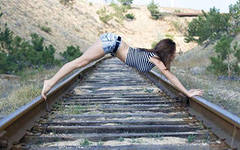 ПАВ все чаще становятся причиной подростковых смертей. Подростки попадают в зависимость гораздо быстрее взрослых людей
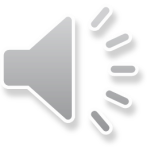 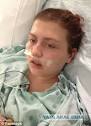 Даже на ранних стадиях употребления консультация у нарколога будет очень полезна. 
Только так можно добиться полного освобождения от зависимости.
Основные признаки употребления ПАВ: 

 - изменение цвета кожных покровов (бледность); 
 - гнойничковые поражения кожи, флегмоны, абсцессы по ходу вен;
- следы от инъекций (особенно на руках), пигментация;
- расширенные или суженные зрачки, нистагм; 
- нарушение речи, походки и координации движений при отсутствии запаха алкоголя;
- покраснение склер.
         - лживость, изворотливость;
- проведение времени в компаниях асоциального типа, избегание контакта в семье, уход в себя;
- нарушение сна;
- частые беспричинные смены настроения;
- внешняя неопрятность;
- частый беспричинный кашель;
- снижение аппетита;
- запоры; 
-изменение пищевых пристрастий (предпочтение сладких кондитерских изделий, постоянный отказ от жирной и мясной пищи);
- похудание; - стремление избегать одежды с короткими рукавами даже в жаркие дни.
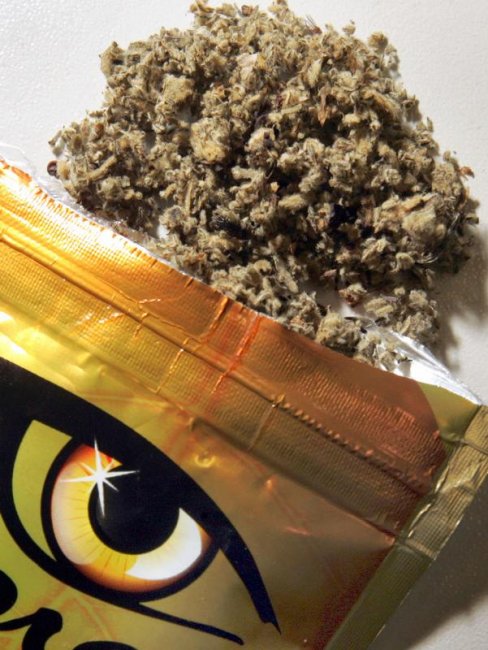 Человек, употребляющий наркотики, нуждается в профессиональной помощи! Он должен пройти курс лечения от зависимости.
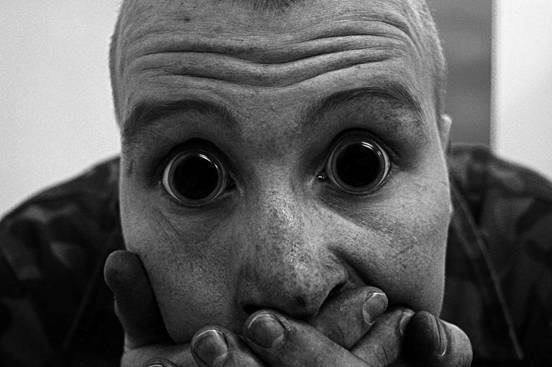 Последствия СПАЙСа
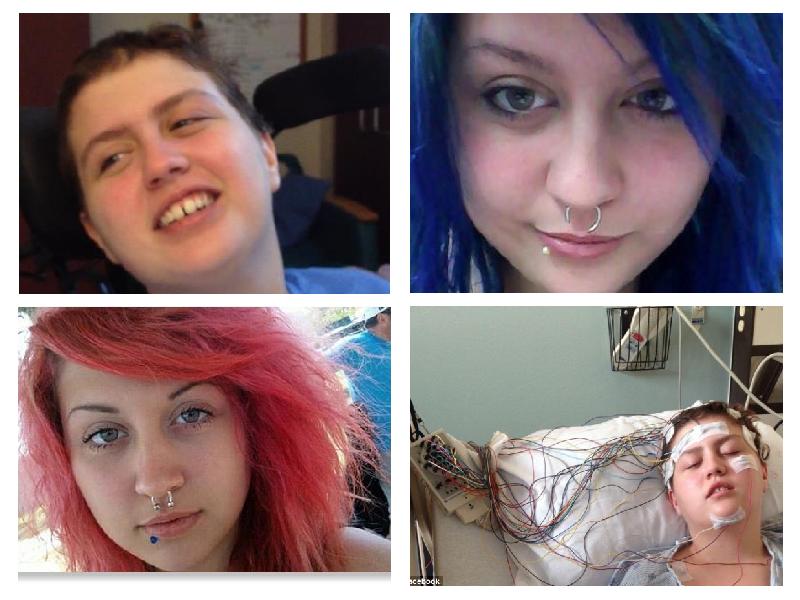 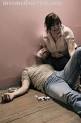 Сам с этой бедой человек не справится – наркотическая зависимость очень сильная. Не нужно стесняться обращаться к наркологу, психологу. Помните, что закрыть глаза на эту беду не удастся, а бездействие может обернуться страшной трагедией.
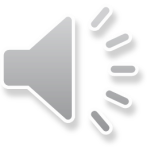 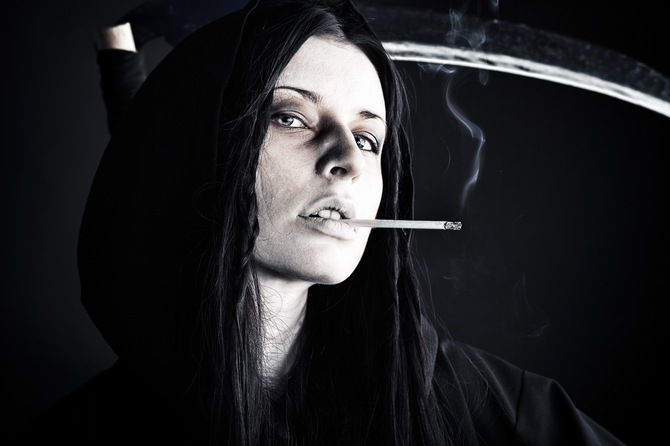